Oslo 24. oktober 2019
Kick-off for reiseliv 2019
Margrethe Helgebostad
1
DE NESTE MINUTTENE GÅR MED TIL
UTVIKLING OG UTFORDRINGER FOR NORSK REISELIV
NORDMENNS FORHOLD TIL TURISME
OM CRUISETURISTENE SOM BESØKTE OSS I SOMMER
2
Turismens betydning for Norge øker i takt med resten av norsk økonomi
Turismens betydning for Norge
3
Kilde: SSB
På ti år har Norges inntekt av turisme økt med 61,1 milliarderUtenlandske turister bidro med over halvparten av veksten fra 2007 til 2017
61,1 mrd. (+53 %)
4
Kilde: SSB
Veldig mye at hva Norge tjerner på turister, går til andre næringer enn reiselivsnæringen
5
Kilde: Satellittregnskapet for turisme, SSB
Tall for første halvår er klare;2019 blir det åttende året på rad med god vekst i internasjonal turisme
Tall for årets første seks måneder viser en vekst på fire prosent. 
Midtøsten og Asia som øker mest.
Europa øker med fire prosenter, mens innreisen til Nord-Europa øker med 0,4 prosent. 
Hva tror dere innreisen til Norge er?
6
Kilde: UNWTO
Utenlandske ankomster til Nord-Europa, første halvår 2019
7
Kilde: UNWTO
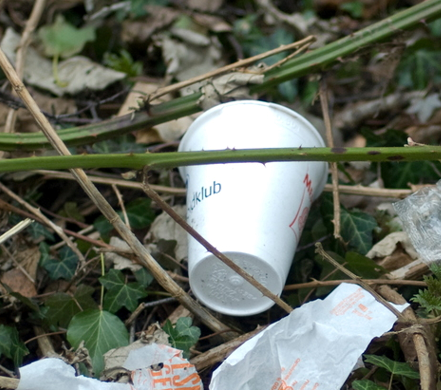 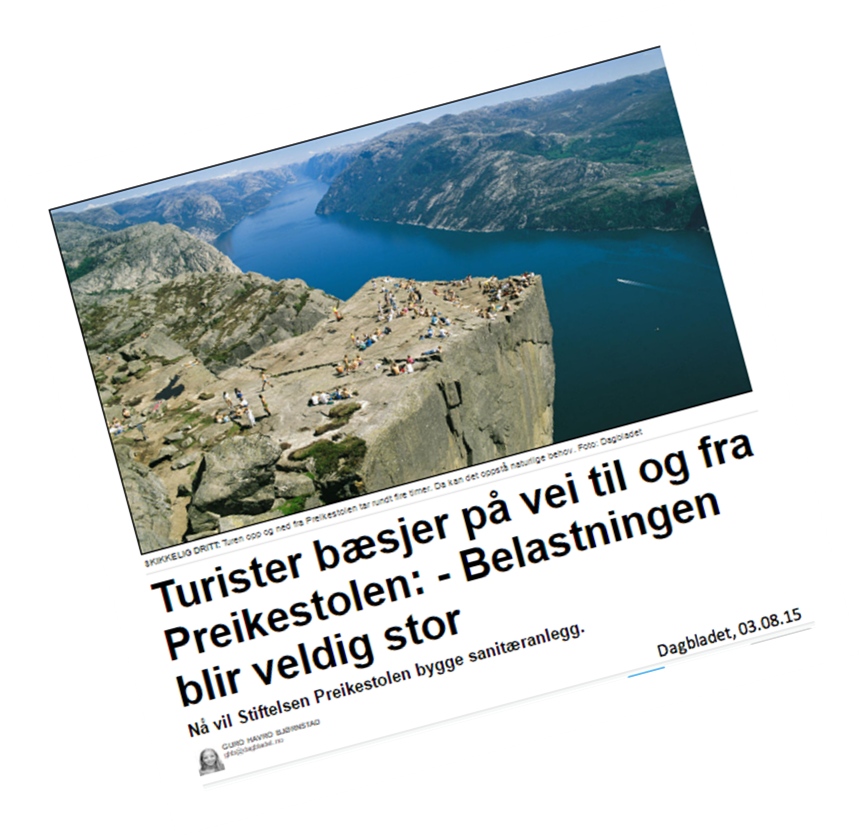 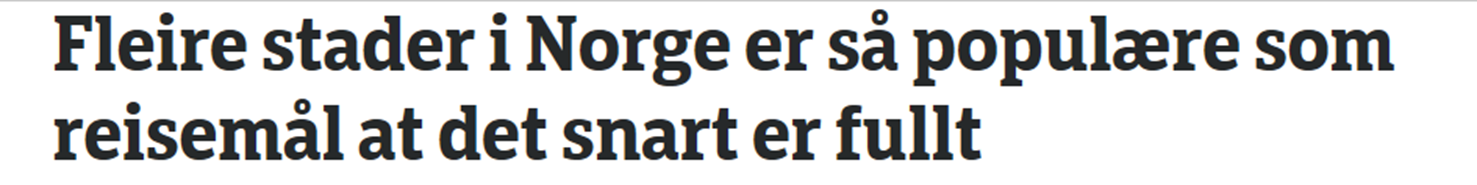 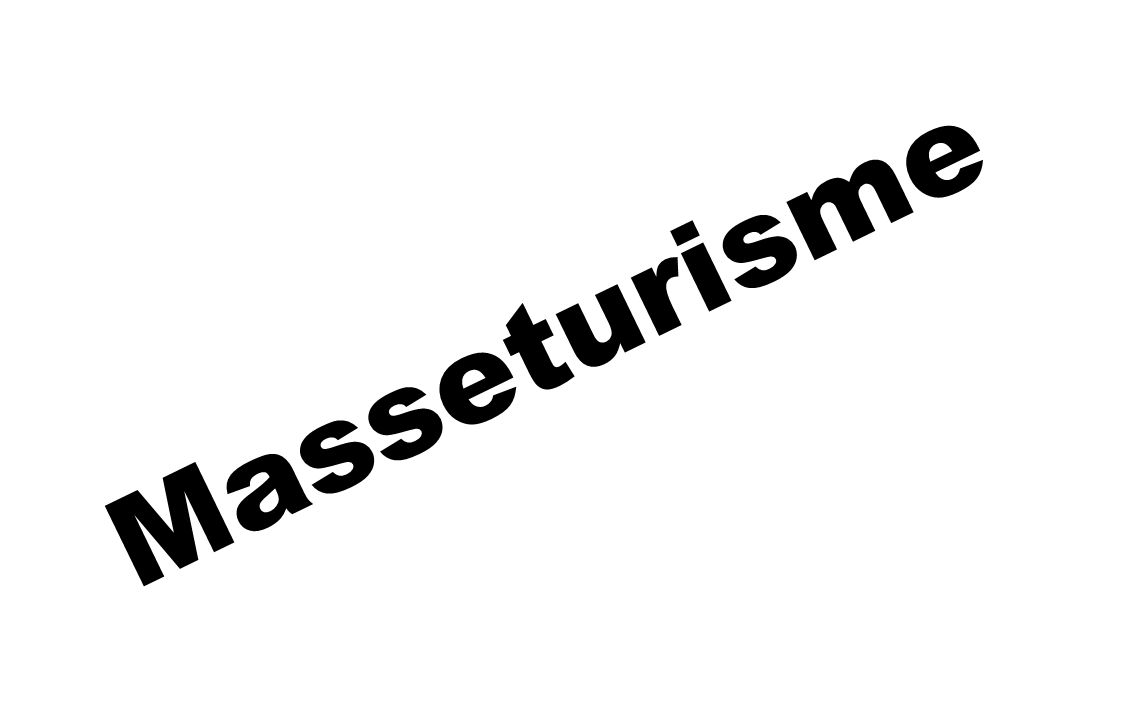 Et lite tilbakeblikk
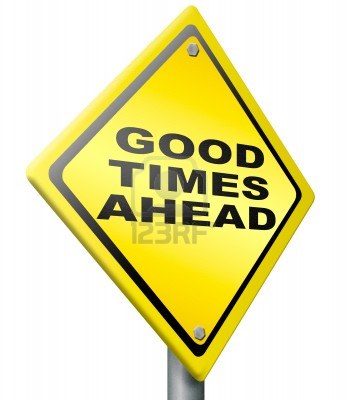 9
Er det noen som husker når det «løsnet» for norsk reiseliv?
10
Perioden 2007-2013
Tøffe år for norsk reiselivsnæring med økonomisk nedgang i Europa og sterk norsk krone.
     
Det løsnet i 2014God vekst fra 2014-2016. Vedvarende lav kronekurs. 

2017- 2019
Greier å opprettholde et nytt høyt nivå, men tilveksten fordeler seg ikke likt over året, ei over landet.
Fra 2007-2018 har antall gjestedøgn økt med 7,7 millioner
Reiselivsnæringen fortsetter med å være svært sesongbasert
Tall til august i år viser at 94 prosent av veksten var i sommer. 
I fjor var kom 68 prosent av tilveksten i sommermånedene. I 2016 og 2017 var samme andel 66 prosent. 
65 prosent gikk til Fjord Norge.
12
Kilde: SSB
Utvikling av kommersielle gjestedøgn per landsdel
+5 %
1 %
+8 %
-1 %
+ 4 %
-2 %
13
Rød=2018
Svart= januar-august 2019
Kilde: SSB
Kort oppsummert
Tilvekst kun i sommersesongen på steder som allerede er fulle
De som besøker oss synes ikke pris og kvalitet samsvarer
Klimautfordringer; mye vær også i Norge
Usikker verdensøkonomi 
Kutt til reiseliv
Usikkerhet på verdens børser
Våre naboland sliter
Tysk økonomi er svak
Sør-Europa med svak økonomi
Brexit
Sosial uro i Hong Kong
Handelskrig mellom USA og Kina
14
REISELIVETS VIKTIGSTE OPPGAVE FREMOVER ER BESØKSFORVALTNING/DESTINASJONSFORVALTNING
15
Overturisme problematikken er delt inn i fire overordnede områder som belastes, og destinasjoner opplever dette ulikt.
Dårligere levevilkår for de som bor på stedet 
  En dårlige opplevelse for turister 
  Overbelastning på infrastruktur og ødeleggelse av natur
  Ødelegge kultur og kulturarv
16
I hvilken grad er du enig eller uenig med følgende utsagn: Jeg vurderer å endre måten jeg reiser på grunn av bekymring for miljøet/klimaet.
Kilde: Merkevaretracker, Innovasjon Norge
Flyskam er reelt, men ikke like sterk  i alle markeder
Kilde: Merkevaretracker, Innovasjon Norge
På hvilken måte vurderer du å endre måten du reiser på?
Kilde: Merkevaretracker, Innovasjon Norge
Å reise til Norge ville være et bærekraftig valg for meg
Kilde: Merkevaretracker, Innovasjon Norge
To ganger i året gjennomfører vi en landsdekkende undersøkelse for å ta pulsen på nordmenns holdninger til turisme.
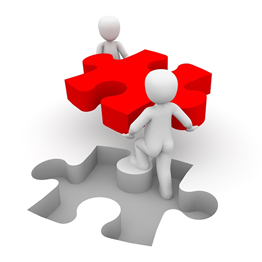 I undersøkelsen søkte vi svar på:
 Måler nordmenns syn på turisme
 Holdninger til dagens turisme
 Ønsket utvikling


Landsdekkende undersøkelse med fokus på pressområder sommersesongen, 
samt ski- og nordlysdestinasjoner vintersesongen.
21
Større skeptisk i pressområdene
22
Innbyggerundersøkelsen, Innovasjon Norge
Det er også en liten endring i det norske folk det siste året
23
Innbyggerundersøkelsen, Innovasjon Norge
Folk i pressområdene er blitt mye mer skeptisk til alle type turister
24
Innbyggerundersøkelsen, Innovasjon Norge
Nordmenn er enige om turismens positive bidrag
25
Innbyggerundersøkelsen, Innovasjon Norge
Pressområdene er i større grad klar over turismens positive side, men den har sunket siden i fjor
26
Innbyggerundersøkelsen, Innovasjon Norge
Det er en liten økning av nordmenn som ser negative konsekvenser
27
Innbyggerundersøkelsen, Innovasjon Norge
Og pressområdene i større grad enn i fjor
28
Innbyggerundersøkelsen, Innovasjon Norge
Vi ønsker fremdeles de som besøker oss en god opplevelse
29
Innbyggerundersøkelsen, Innovasjon Norge
Langt flere i pressområder vil innføre turistskatt
30
Innbyggerundersøkelsen, Innovasjon Norge
Gå til www.kahoot.it
Cruiseundersøkelsen publiseres i løpet av november 2019
Cruiseundersøkelsen 2019
Vi gjennomførte cruiseundersøkelsen midten av mai til slutten av september. Over 3000 intervju på over 190 seilinger i 13 havner med skip fra 34 rederi.
32
FOR MER INFORMASJON GÅ TIL VISITNORWAY.NO/INNSIKT